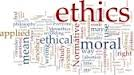 ETHICS in research
Eman raouf
Faculty of science
biochemistry2012
The content
important
Ethical issues
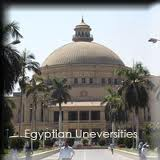 From school –to university !!!
why other countries successes in scientific research?
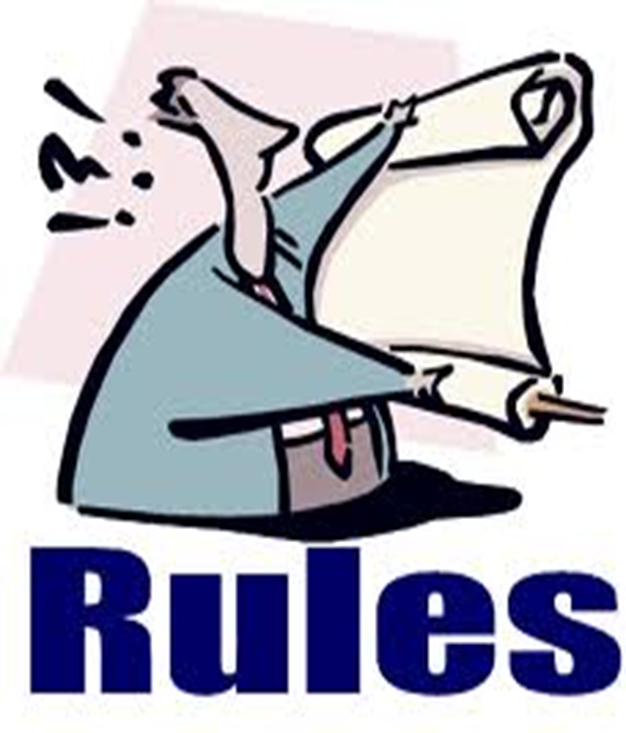 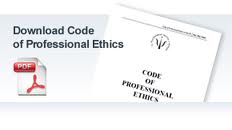 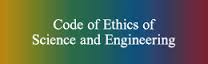 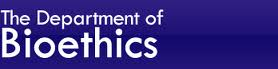 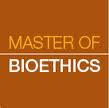 http://www.ru.nl/masters/programme/medical-sciences/bioethics/
The story
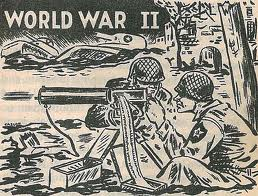 The Nazi euthanasia project 
Reduce death
-human rights
A new European Code of Conduct for Research Integrity
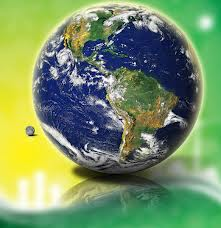 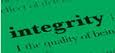 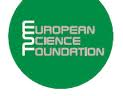 A Code of Conduct for Biological Scientists:
scientific misconduct
Plagiarism (cheating)in research
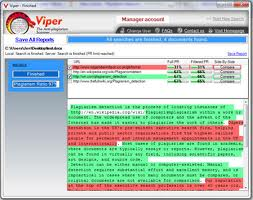 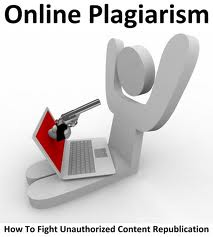 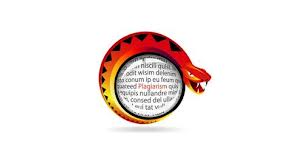 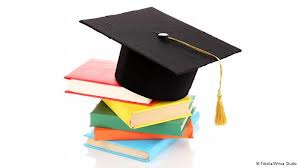 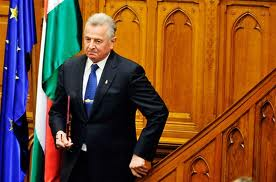 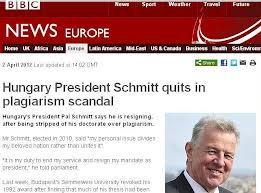 [Speaker Notes: رئيس دولة المجر]
To add credibility to your work
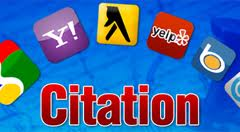 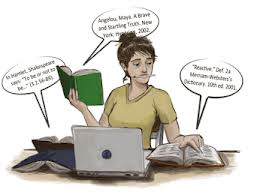 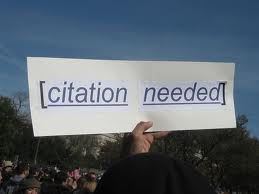 Citation management software
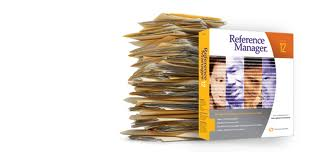 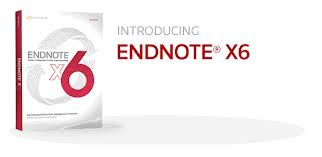 (Ethics in lab –(analysis
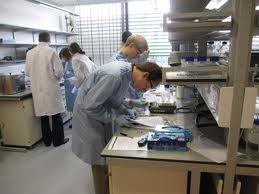 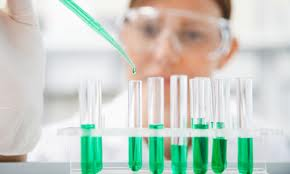 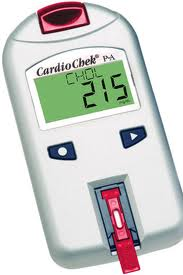 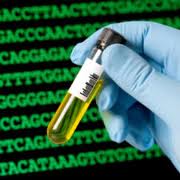 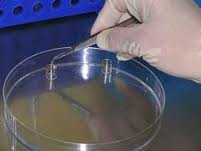 Ethics with patients during practice
In 1947 Nuremberg code established a new  standard of medical behavior (voluntary informed consent )of the human.
Animal experiments should precede human experiment.

On the physicians 'part doctors should avoid actions that injure human patients.
Participants should always be at liberty to with draw from experiments.
Ethics of research on animals
Ethical guideline for genetic screening and testing
Informed consent
Before genetic test are conducted
Screening
Treatment

(definition):make certain that people understand possible effects of procedures and that they are willing to undergo these procedure)
Ethical guide line for access to banked DNA
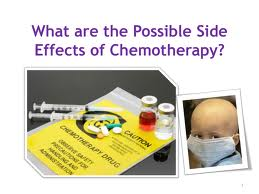 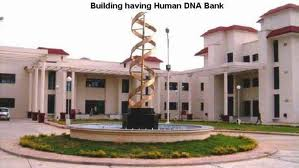 [Speaker Notes: Gene therapy]
B4 bibliotheca Alexandria
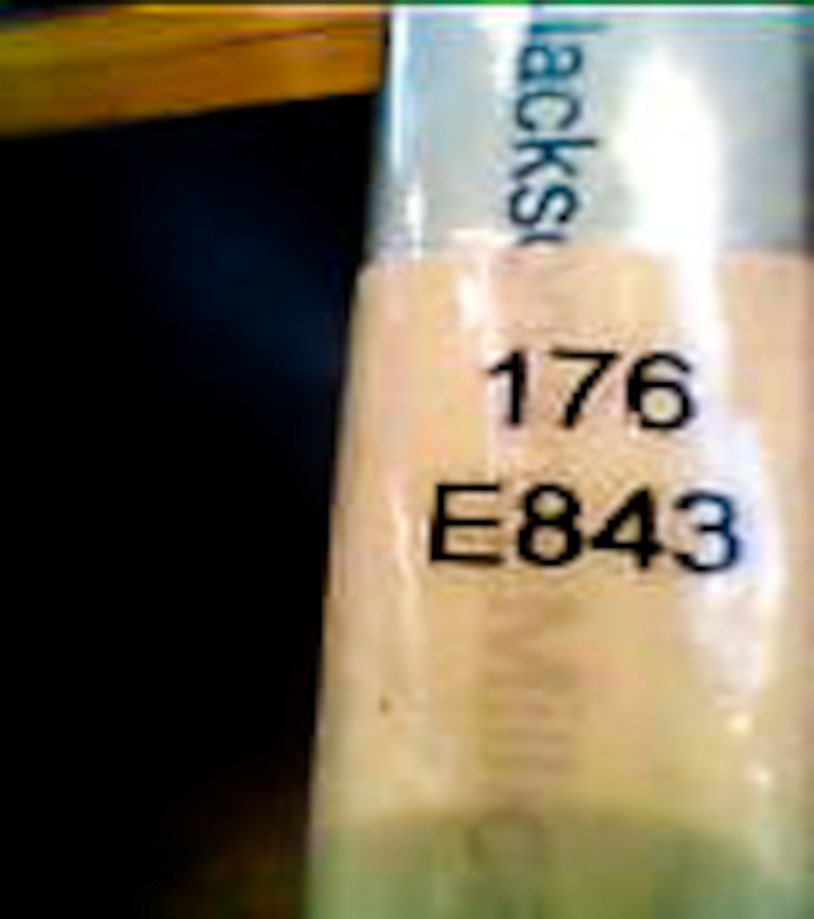 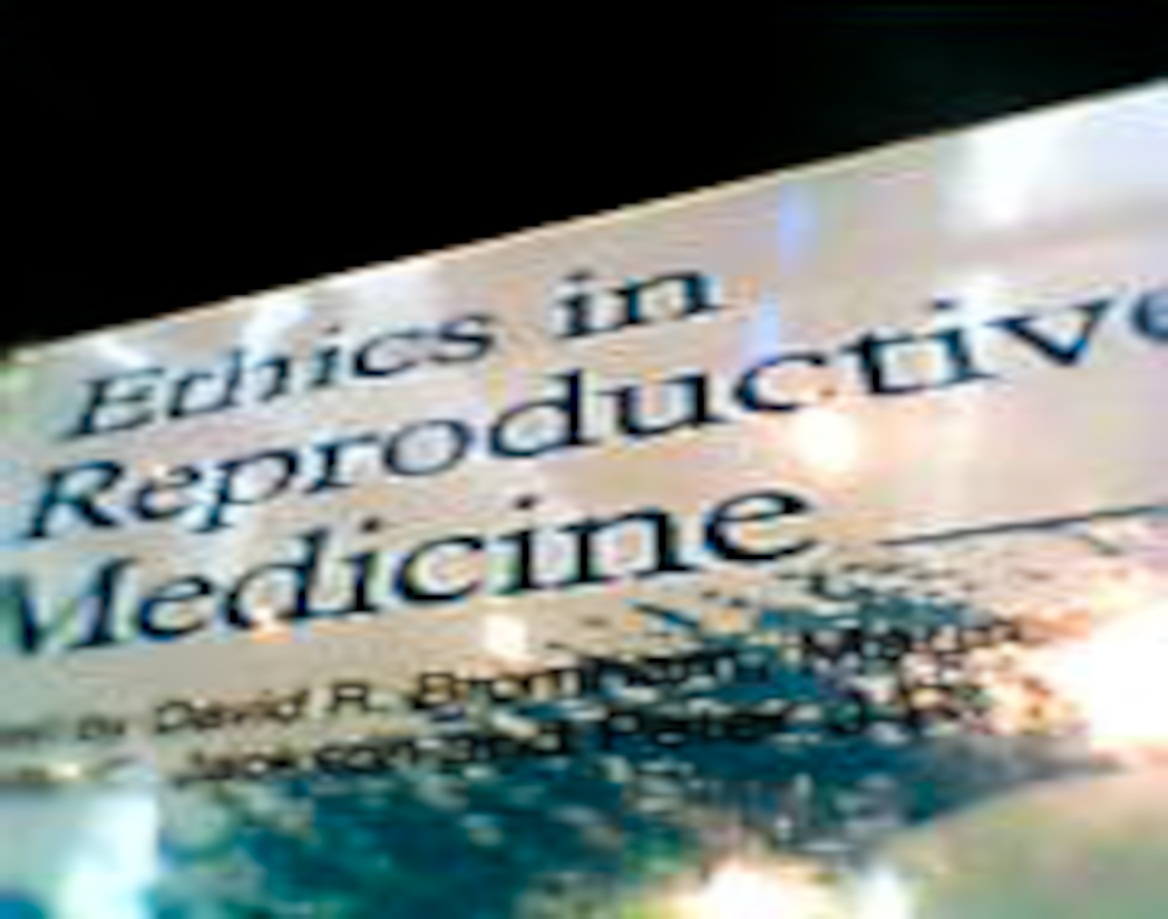 references
Web sites
1-http://www.nap.edu/openbook.php?record_id=4917&page=3
2-http://www.unesco.org/new/en/social-and-human-sciences/themes/bioethics/
3-ttp://www.chicagomanualofstyle.org/tools_citationguide.html
4-http://www.sciencedaily.com/releases/2010/07/100721194803.htm-
5-http://www.esf.org/activities/mo-fora/research-integrity.html
6-http://www.absa.org/abj/abj/061101johnson.pdf
http://www.acog.org/Resources%20And%20Publications/Committee%20Opinions/Committee%20on%20Ethics/Ethical%20Issues%20in%20Genetic%20Testing.aspx-
Lectures:
Lectures by  prof.Dr.wael M.lotfy in medical research institute
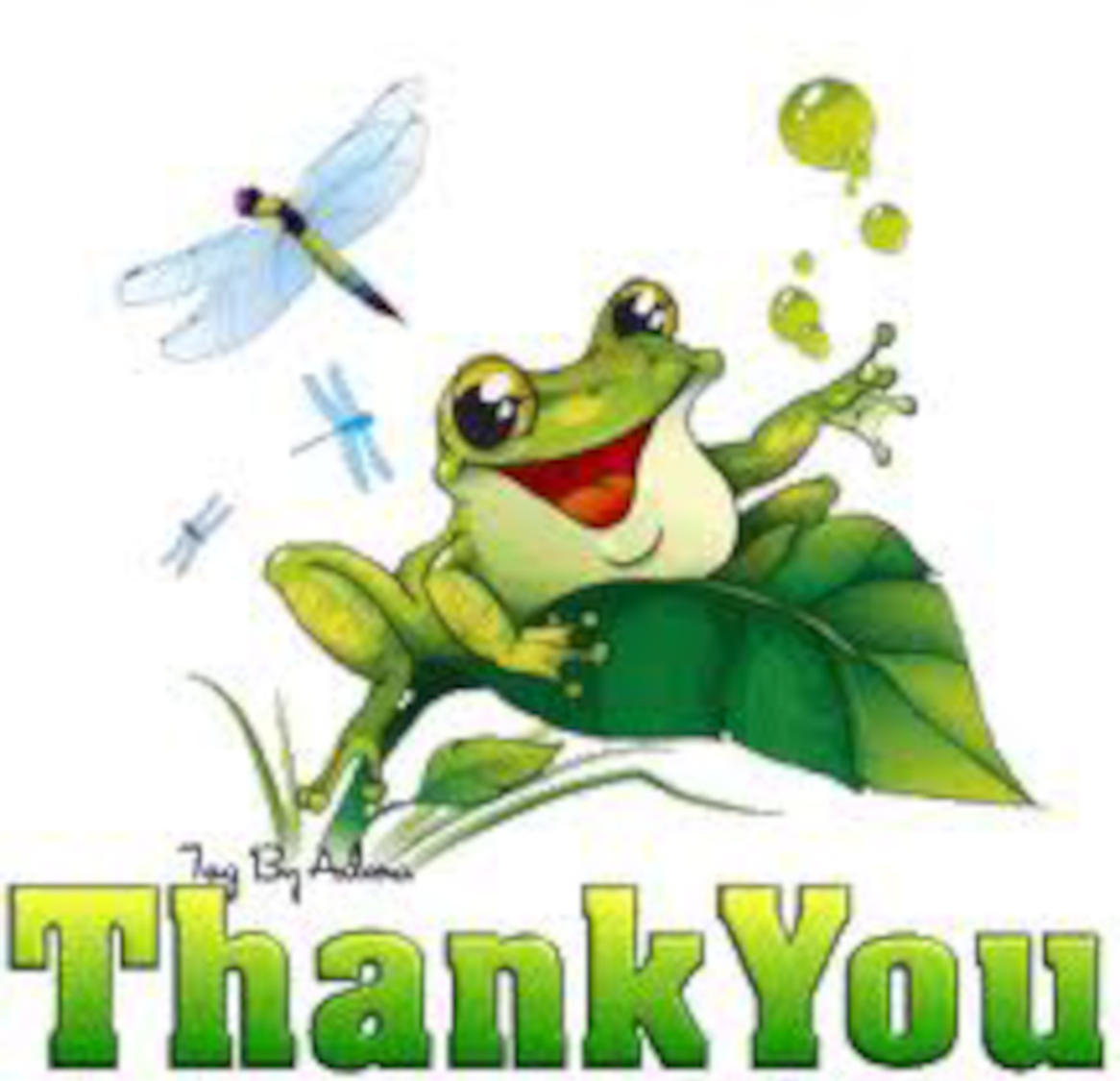